Messenger RNA maturation
Features of RNA molecule
Synthesized from a DNA template (transcription)
 Single stranded molecule 
 Contains ribose in place of deoxyribose 
 Contains Uracil in place of Thymine





 Coding RNA which are translated into proteins: messenger RNA(mRNA)

 Non coding RNA which are not translated into protein but work as RNA with structural and/or regulatory function.
Types of RNA molecules
Messenger RNA
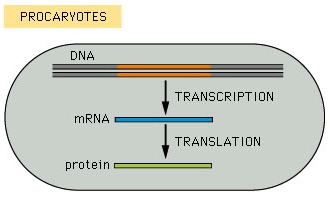 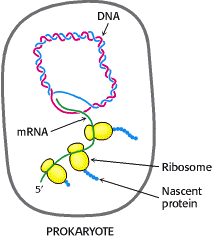 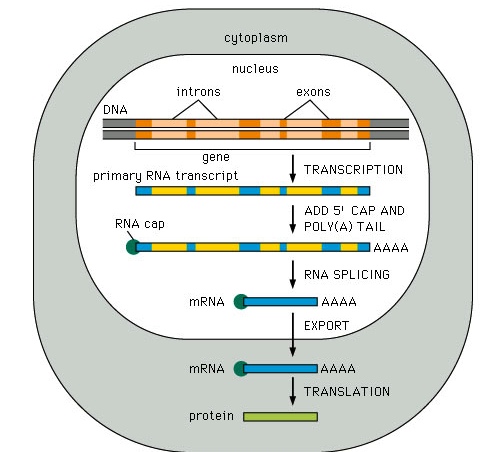 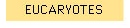 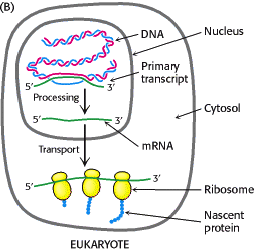 mRNA structure
AUG
UAA
cap
AAAAAAAAAAAAA
3’ UTR
5’ UTR
ORF
Eucaryotic gene expression
transcription 
START site
exons
gene
upstream 
elements
promoter 
elements
introns
TRANSCRIPTION
CAPPING
pre-mRNA
m7G
SPLICING
POLYADENYLATION
polyadenylated pre-mRNA
m7G
AAAAAAAAAn
nucleus
mature mRNA
m7G
AAAAAAAAAn
TRANSPORT
cytoplasm
TRANSLATION
Eucaryotic gene expression
transcription 
START site
exons
gene
upstream 
elements
promoter 
elements
introns
TRANSCRIPTION
CAPPING
pre-mRNA
m7G
SPLICING
POLYADENYLATION
polyadenylated pre-mRNA
m7G
AAAAAAAAAn
nucleus
mature mRNA
m7G
AAAAAAAAAn
TRANSPORT
cytoplasm
TRANSLATION
Why the Cap structure is important?

RNA stability
Favours  mRNA transport to the cytoplasm
Increases translation (it binds to eIF4E that belongs to translation initiation complex)
5' CAP:
3'-G-5'ppp5'-N-3'p
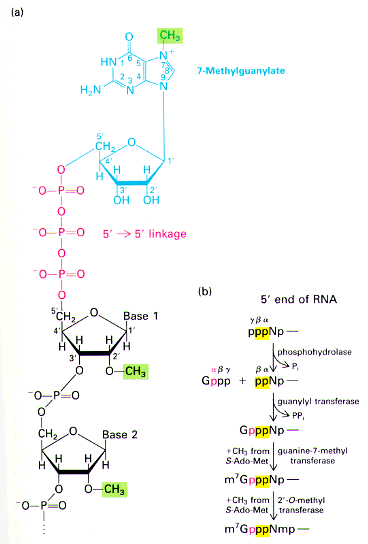 This involves the addition of a modified guanine base to the 50 end of the RNA. Specifically, it is a methylated guanine, and it is joined to the RNA transcript by an unusual 5‘–5’ linkage involving three phosphates
7-metilguanosina
CAP is added at very early stage of transcription initiation

The 5’-5’ phosphodiester bond makes the molecule resistant to the exonuclease activity. 

I vitro synthetized RNA without CAP are rapidly degraded
estremità 5’ 
della RNA catena
pre-mRNA capping
The 5’ cap is created in three enzymatic steps:
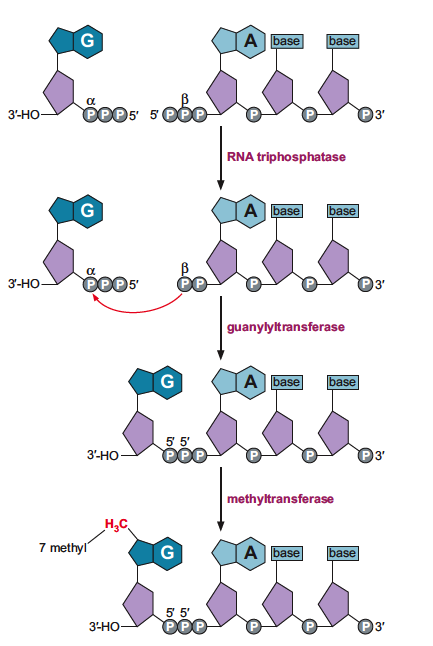 a phosphate group is removed from the 5’ end of the transcript. 



GMP moiety is added.




GMP nucleotide is modified by the addition of a methyl group.
RNA triphosphatase
RNA guanylyltransferase
RNA(G-7-) methyltransferase
5’ CAP favours  the mRNA transport to the cytoplasm
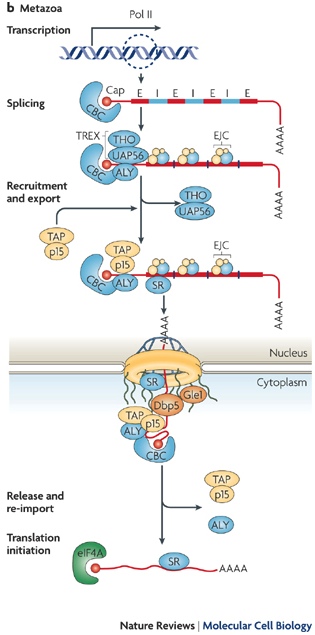 CBC: CAP binding complex
Yeast
1    2    3    4   5    6    7
Glu   Gly  Ala  Met  Ser  Pro Ser
Tyr  Ser  Pro  Thr  Ser  Pro  Ala
Tyr  Glu  Pro  Arg  Ser  Pro  Gly Gly
Tyr   Thr  Pro  Gln  Ser  Pro Ser
Tyr   Ser  Pro  Thr  Ser  Pro Ser
Tyr   Ser  Pro  Thr  Ser  Pro Ser
Tyr   Ser  Pro  Thr  Ser  Pro Asn
Tyr   Ser  Pro  Thr  Ser  Pro Ser
Tyr   Ser  Pro  Thr  Ser  Pro Ser
Tyr   Ser  Pro  Thr  Ser  Pro Ser
Tyr   Ser  Pro  Thr  Ser  Pro Ser
Tyr   Ser  Pro  Thr  Ser  Pro Ser
Tyr   Ser  Pro  Thr  Ser  Pro Ser
Tyr   Ser  Pro  Thr  Ser  Pro Ser
Tyr   Ser  Pro  Thr  Ser  Pro Ser
Tyr   Ser  Pro  Thr  Ser  Pro Ser
Tyr   Ser  Pro  Thr  Ser  Pro  Ala 
Tyr   Ser  Pro  Thr  Ser  Pro Ser
Tyr   Ser  Pro  Thr  Ser  Pro Ser 
Tyr   Ser  Pro  Thr  Ser  Pro Ser 
Tyr   Ser  Pro  Thr  Ser  Pro Ser
Tyr   Ser  Pro  Thr  Ser  Pro Ser 
Tyr   Ser  Pro  Thr  Ser  Pro  Asn
Tyr   Ser  Pro  Thr  Ser  Pro  Asn
Tyr   Thr  Pro  Thr  Ser  Pro  Ser
Tyr   Ser  Pro  Thr  Ser  Pro  Ser
Tyr   Ser  Pro  Thr  Ser  Pro  Asn
Tyr   Ser  Pro  Thr  Ser  Pro  Asn
Tyr   Ser  Pro  Thr  Ser  Pro Ser
Tyr   Ser  Pro  Thr  Ser  Pro Ser
Tyr   Ser  Pro  Thr  Ser  Pro Ser
Tyr   Ser  Pro  Ser  Ser  Pro Arg
Tyr   Thr  Pro  Gln  Ser  Pro Thr
Tyr   Thr  Pro  Ser  Ser  Pro Ser
Tyr   Ser  Pro  Ser  Ser  Pro Ser
Tyr   Ser  Pro  Thr  Ser  Pro Lys
Tyr   Thr  Pro  Thr  Ser  Pro Ser
Tyr   Ser  Pro  Ser  Ser  Pro Glu
Tyr   Thr  Pro  Ala  Ser  Pro Lys
Tyr   Ser  Pro  Thr  Ser  Pro Lys
Tyr   Ser  Pro  Thr  Ser  Pro Lys
Tyr   Ser  Pro  Thr  Ser  Pro Thr
Tyr   Ser  Pro  Thr  Thr  Pro Lys
Tyr   Ser  Pro  Thr  Ser  Pro Thr
Tyr   Ser  Pro  Thr  Ser  Pro Val
Tyr   Thr  Pro  Thr  Ser  Pro Lys
Tyr   Ser  Pro  Thr  Ser  Pro Thr
Tyr   Ser  Pro  Thr  Ser  Pro Lys
Tyr   Ser  Pro  Thr  Ser  Pro Thr
Tyr   Ser  Pro  Thr  Ser  Pro Lys Gly Ser Thr
Tyr   Ser  Pro  Thr  Ser  Pro Gly
Tyr   Ser  Pro  Thr  Ser  Pro Thr
Tyr   Ser  Leu  Thr  Ser  Pro Ala
 Ile   Ser  Pro  Asp Asp Ser Asp Glu Glu Asn
RNApol II
m7G
D
C
T
erminal
arbossi
omain
Mouse
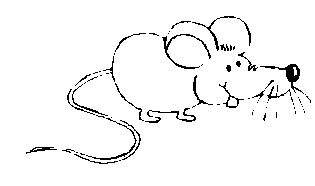 1    2    3    4   5    6    7
Glu   Ala  Pro  Thr  Ser  Pro Gly
Phe  Gly  Val  Ser  Ser  Pro  Gly
Phe  Ser  Pro  Thr  Ser  Pro  Thr
Tyr   Ser  Pro  Thr  Ser  Pro Ala
Tyr   Ser  Pro  Thr  Ser  Pro Ser
Tyr   Ser  Pro  Thr  Ser  Pro Ser
Tyr   Ser  Pro  Thr  Ser  Pro Ser
Tyr   Ser  Pro  Thr  Ser  Pro Ser
Tyr   Ser  Pro  Thr  Ser  Pro Ser
Tyr   Ser  Pro  Thr  Ser  Pro Ser
Tyr   Ser  Pro  Thr  Ser  Pro Ser
Tyr   Ser  Pro  Thr  Ser  Pro Ser
Tyr   Ser  Pro  Thr  Ser  Pro Ser
Tyr   Ser  Pro  Thr  Ser  Pro Ser
Tyr   Ser  Pro  Thr  Ser  Pro Ser
Tyr   Ser  Pro  Thr  Ser  Pro Ser
Tyr   Ser  Pro  Thr  Ser  Pro  Ala 
Tyr   Ser  Pro  Thr  Ser  Pro Ser
Tyr   Ser  Pro  Thr  Ser  Pro Ser 
Tyr   Ser  Pro  Thr  Ser  Pro Ser 
Tyr   Ser  Pro  Thr  Ser  Pro Ser
Tyr   Ser  Pro  Thr  Ser  Pro Ser 
Tyr   Ser  Pro  Thr  Ser  Pro  Asn
Tyr   Ser  Pro  Thr  Ser  Pro  Ser
Tyr   Ser  Pro  Thr  Ser  Pro  Gly
Tyr   Ser  Pro  Thr  Ser  Pro  Ala
        Tyr   Ser  Pro  Lys  Gln  Asp  Glu Gln Lys His Asn Glu Asn Glu Asn Ser Arg
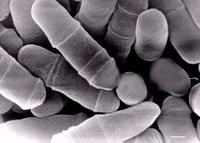 Phosphorylation state of the CTD of RNA polymerase II along transcription cycle
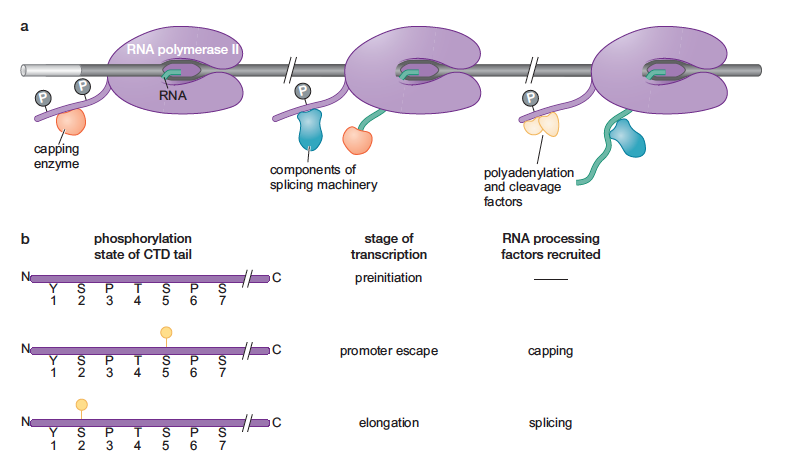 Ser 5
Ser 2
Ser 2
Pol II
Pol II
N
N
N
N
N
N
N
N
+1
+1
N
N
N
N
N
N
N
N
N
N
N
N
N
N
N
N
p CTD
p CTD
Ser5
Ser5
Ser5
Ser5
Ser5
Ser5
Ser5
Ser5
Ser5
P
P
P
P
P
P
P
P
P
Pol II
N
N
+1
N
N
N20-30
N
N
N
N
N
p CTD
TFIIH
RTP
N
N
GT
N1
N1
P-P-P
P-P-
P-G
P
P-P-P-G
Dissociation of transcription
initiator factors- recruitment of the 
capping machinery
P-G
N
N
N
N
N
N
N
N
N  N  N  N  N  N
N
N
N
N1
N
P-P-
P-G
MT
P-P-
m7
CBC
P-G
m7
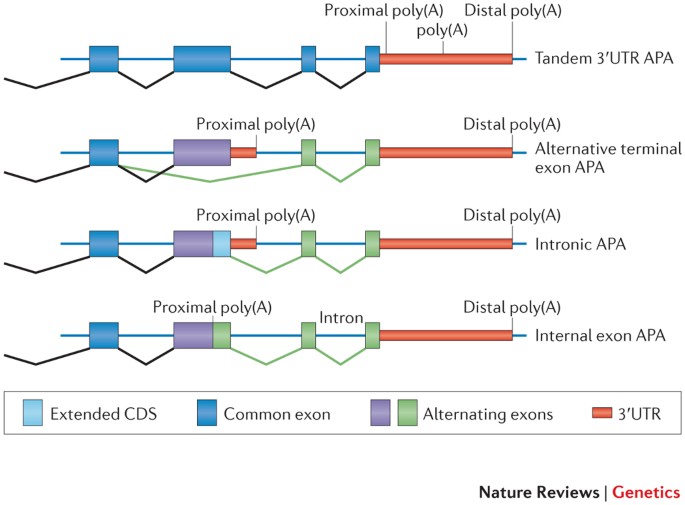 Eucaryotic gene expression
transcription 
START site
exons
gene
upstream 
elements
promoter 
elements
introns
TRANSCRIPTION
CAPPING
pre-mRNA
m7G
SPLICING
POLYADENYLATION
polyadenylated pre-mRNA
m7G
AAAAAAAAAn
nucleus
mature mRNA
m7G
AAAAAAAAAn
TRANSPORT
cytoplasm
TRANSLATION
What is the function of the polyA tail?
RNA stability
Favours  the mRNA transport to the cytoplasm
Increases translation efficiency by favouring the loading of ribosomal 40S subunit
mRNA 3’ end formation allows efficient transcription termination.
Inizio della Traduzione
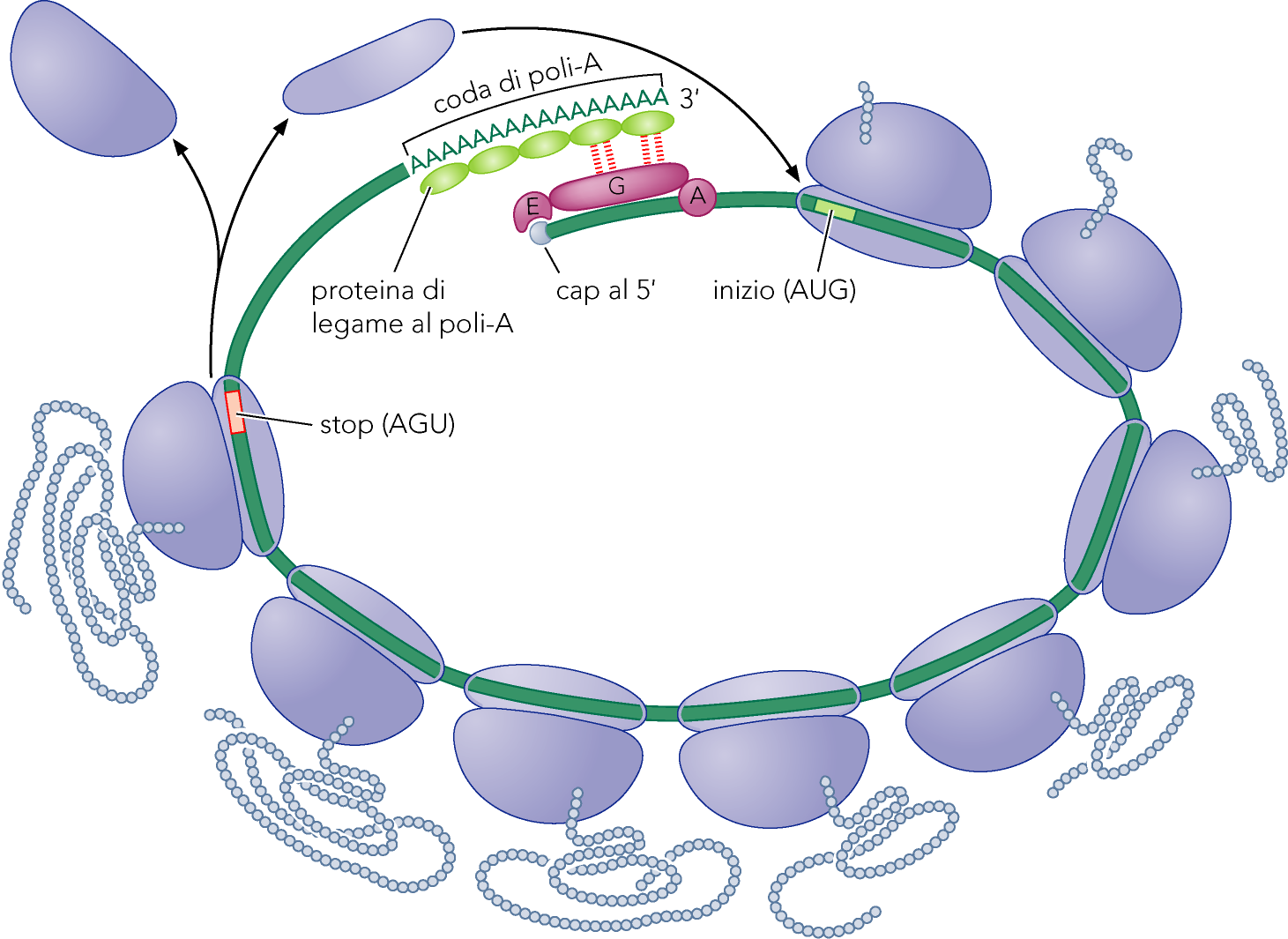 Looking for consenus sequences
SEQUENCE ALIGNEMENT OF cDNAs STARTING FROM THE POLYA TAIL
15-20 nt
5’UTR
3’UTR
globin
AUG
UAA
GGUUAUCCAUCAAUAAA…….GCUAUACGCAAAAn
Ig
AUG
UAA
CCACUGGGCCAAUAAA…….GCUAUACGCAAAAn
Ovoalbumin
AUG
UAA
GCAACCUCGAAUAAA…….GCUAUACGCAAAAn
Polymerase
AUG
UAA
AUCUGGAGGAAUAAA…….GCUAUACGCAAAAn
Myc
AUG
UAA
UAUAGAUCCAAUAAA…….GCUAUACGCAAAAn
AAUAAA
consensus
consensus
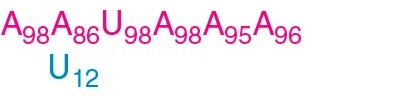 Polyadenylation efficiency
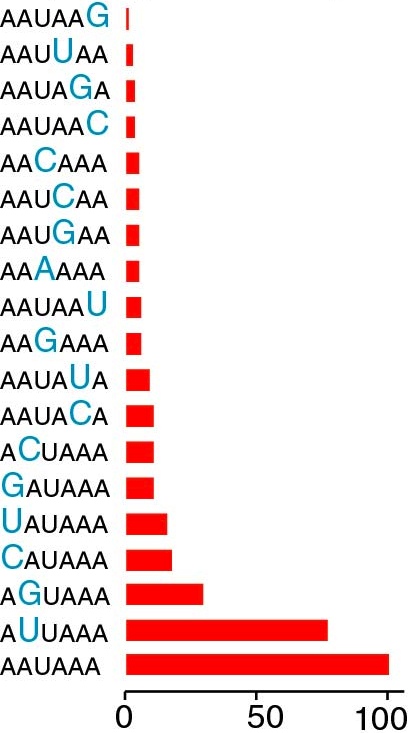 Influence of consensus sequence AAUAAA
Efficiency
Site-specific mutation
Recombinant DNA preparation
transfection
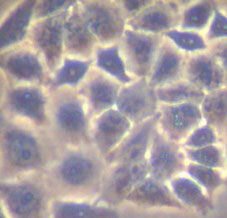 HeLa cells
Northern blot
RNA extraction
After 24 h
mutation
*
mut1
mut2
mut3
WT
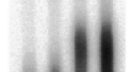 polyA
3’ end formation in mammalian cells
Cleavage and polyadenylation site
AAUAAA
GU rich
5’
3’
15-20 nt
OH
P
3’
GU rich
5’
AAUAAA
degradation
5’
A250
AAUAAA
SPECIFIC COMPLEXES ARE INVOLVED IN mRNA 3’END PROCESSING
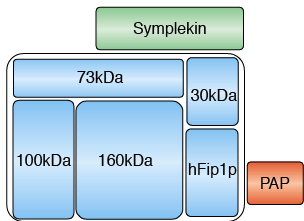 Cleavage and Polyadenylation Specific Factor
CPSF
sito di taglio
5’
AAUAAA
CA
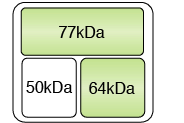 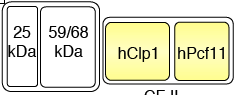 CFII
Cleavage Stimulation Factor
CstF
CFI
3’
GU-rich
PAP
Poly-A polymerase
Curr Opin Cell Biol. 2004 Jun;16(3):272-8
band shift/EMSA assay: to study RNA-protein interaction in vitro
Labelled RNA
2
Purified protein
1
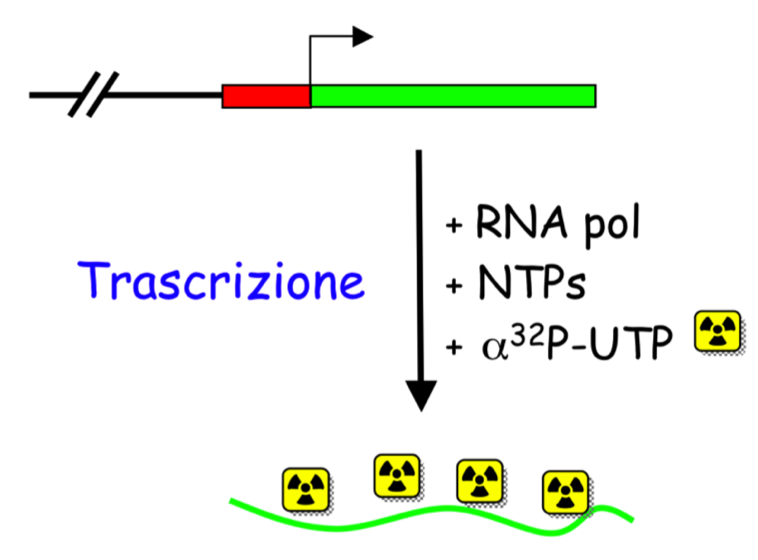 In vitro transcription
Labelled RNA
band shift/EMSA assay: to study RNA-protein interaction in vitro
Labelled RNA
2
1
Purified protein
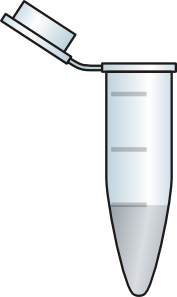 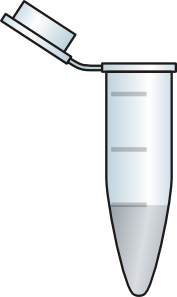 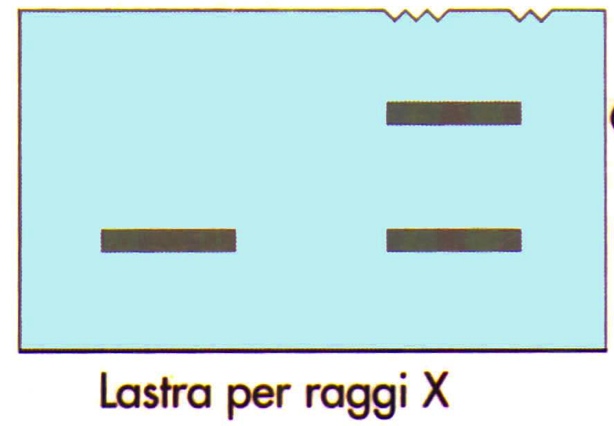 RNA-protein complex
Free RNA
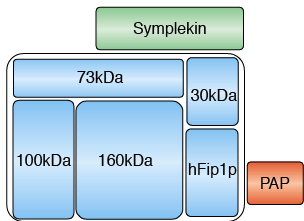 SPECIFIC COMPLEXES ARE INVOLVED IN mRNA 3’END PROCESSING
Cleavage and Polyadenylation Specific Factor
CPSF
sito di taglio
EMSA assay for testing the interaction between CPSF 160 and consensus sequence AAUAAA
5’
AAUAAA
CA
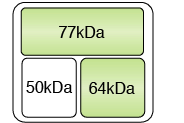 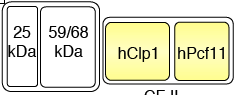 CFII
Cleavage Stimulation Factor
CstF
CFI
3’
GU-rich
PAP
AAUAAA
AAGAAA
Poly-A polymerase
HeLa NE
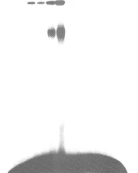 Curr Opin Cell Biol. 2004 Jun;16(3):272-8
complex
sito di taglio
free RNA
3’-End Formation: RNA Processing
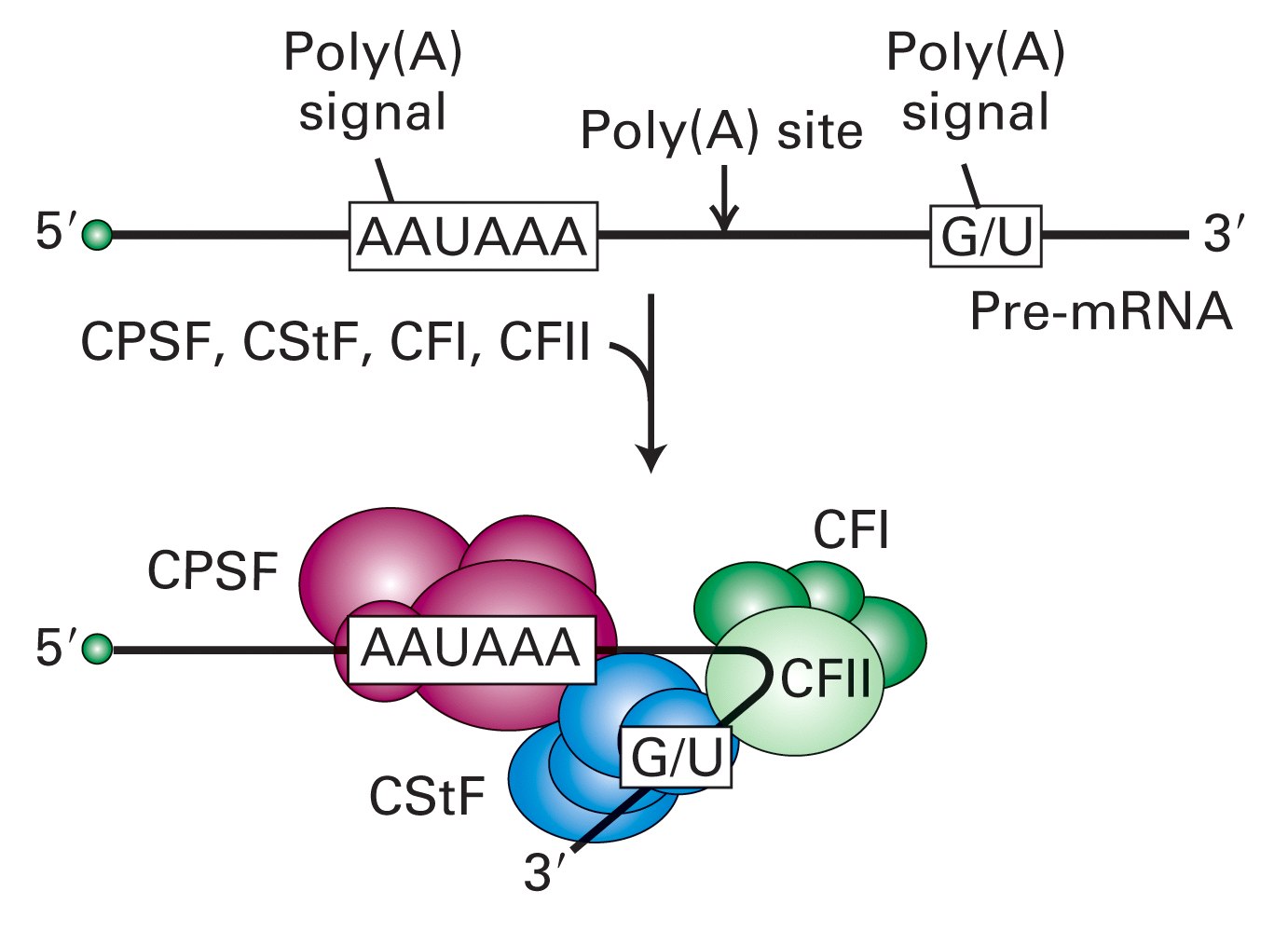 Cleavage and Polyadenylation Specific Factor
Cleavage Factors
Cleavage Stimulation Factor
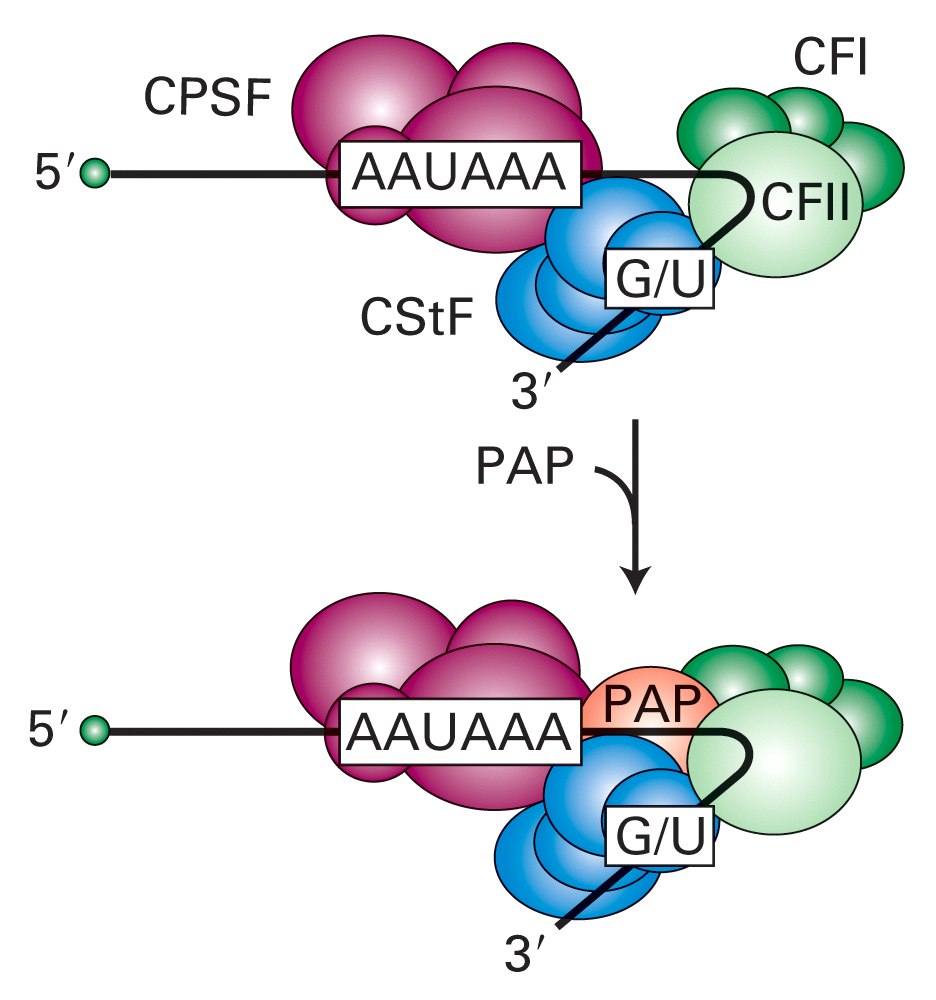 28
CPSF 73 has endonuclease activity and functions 
as mRNA 3'-end-processing endonuclease
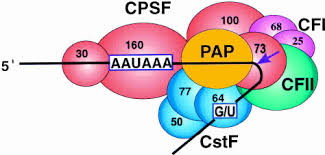 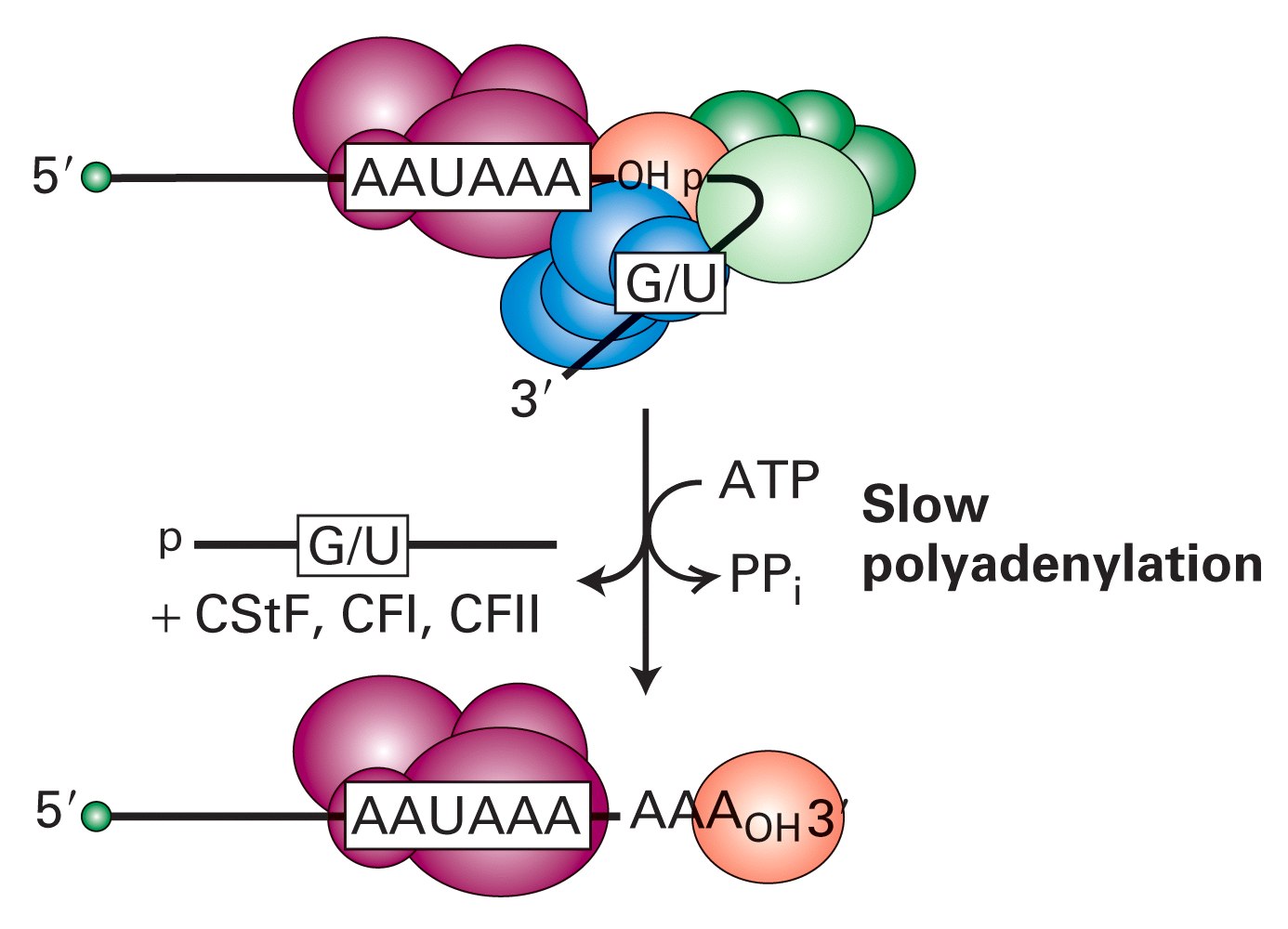 degradation
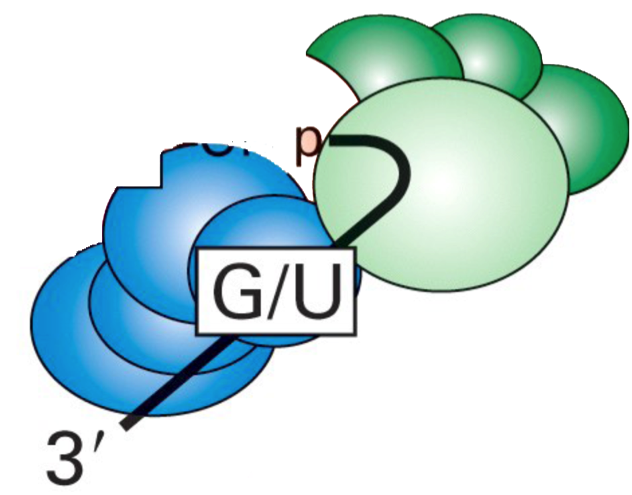 30
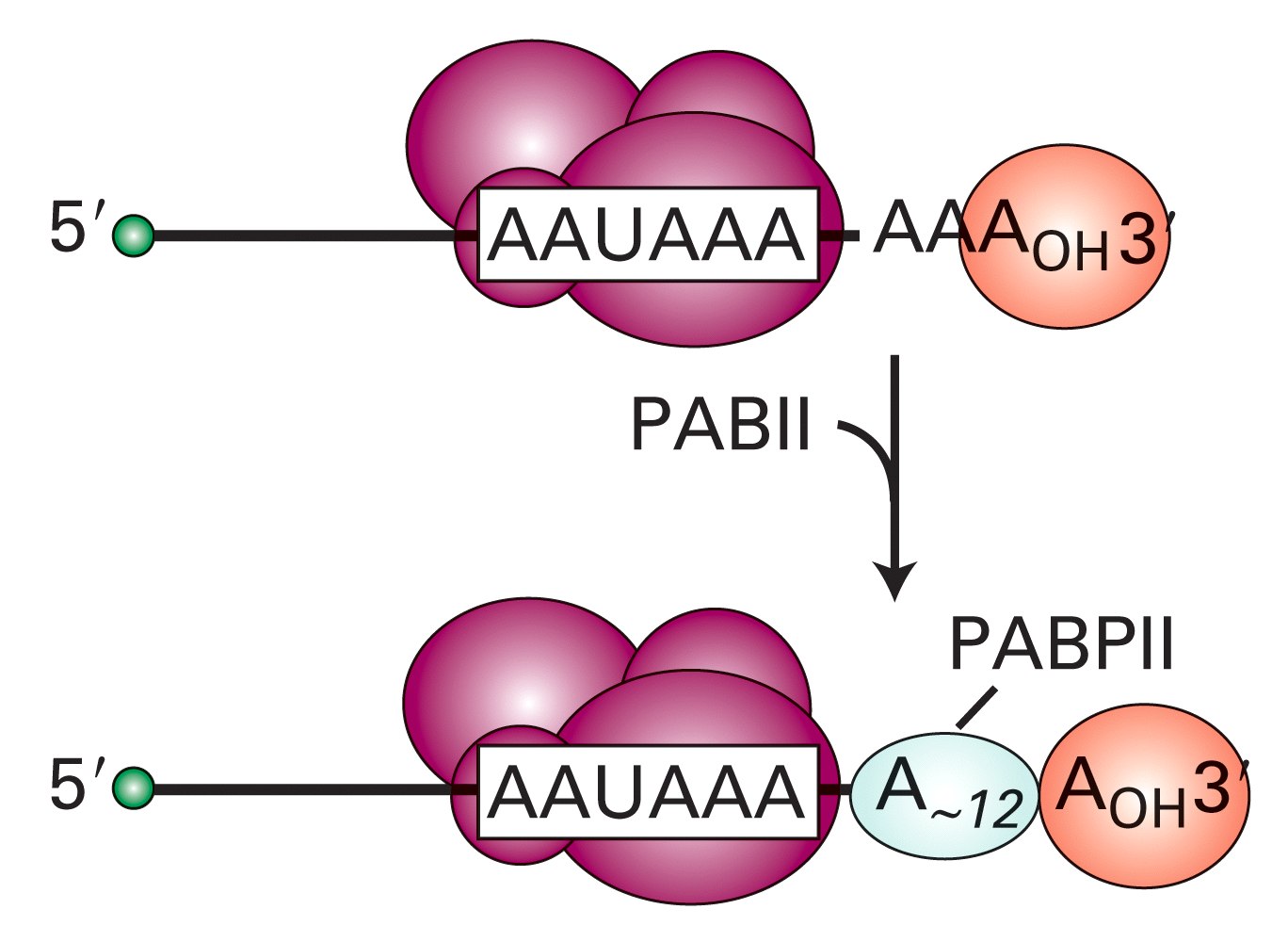 31
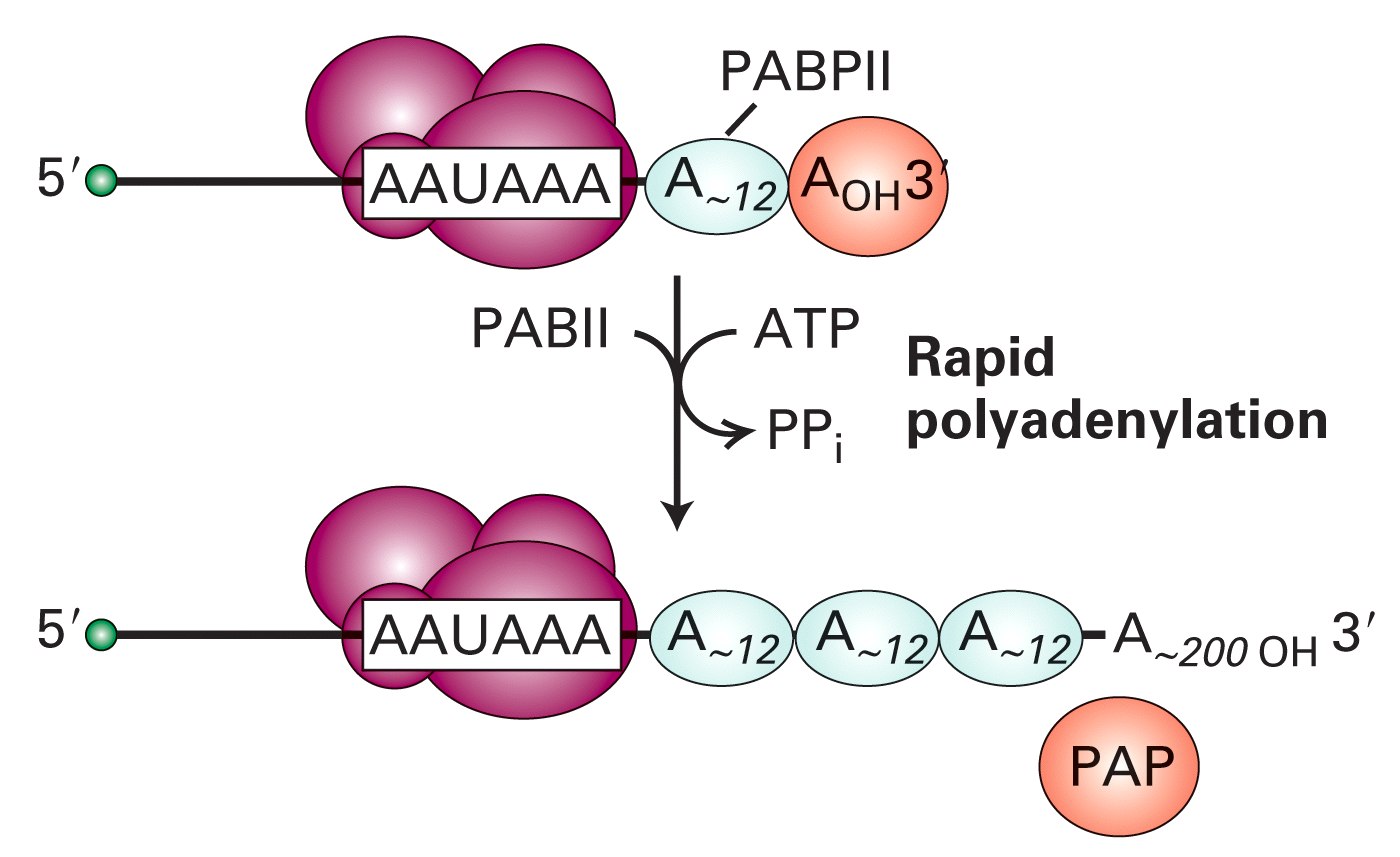 32
CAP and polyA tail influence efficient translation
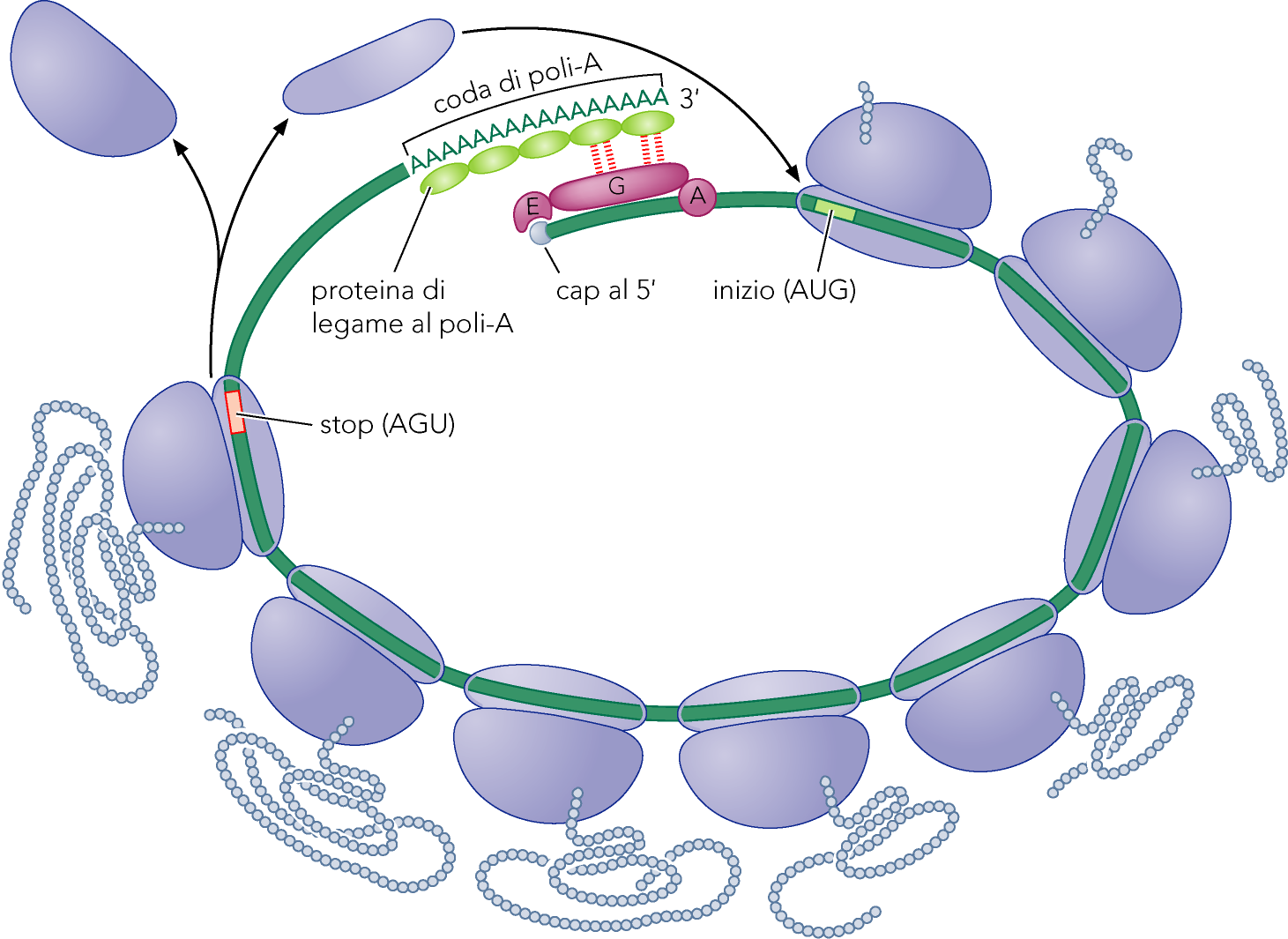 3’ end formation occurs during transcritpion
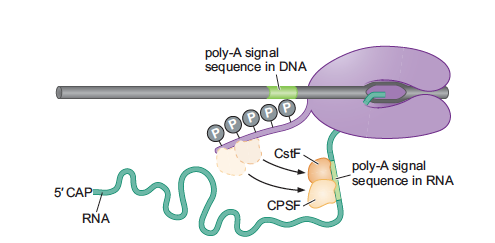 Ser2
Ser2
Ex 2
Ex 2
Ex 3
Ex 3
Ex 1
CPSF
CstF
Ex 1
Xrn2
pA
RNAPII
Polyadenylation is linked to termination
Torpedo Model
mRNA
AAAAAAAAA
pre-mRNA
RNAPII
Ex 2
Ex 3
Ex 1
Xrn2
RNAPII
Polyadenylation is linked to termination
Torpedo Model
mRNA
AAAAAAAAA
pre-mRNA
RNAPII
Polyadenylation is linked to termination
Torpedo model
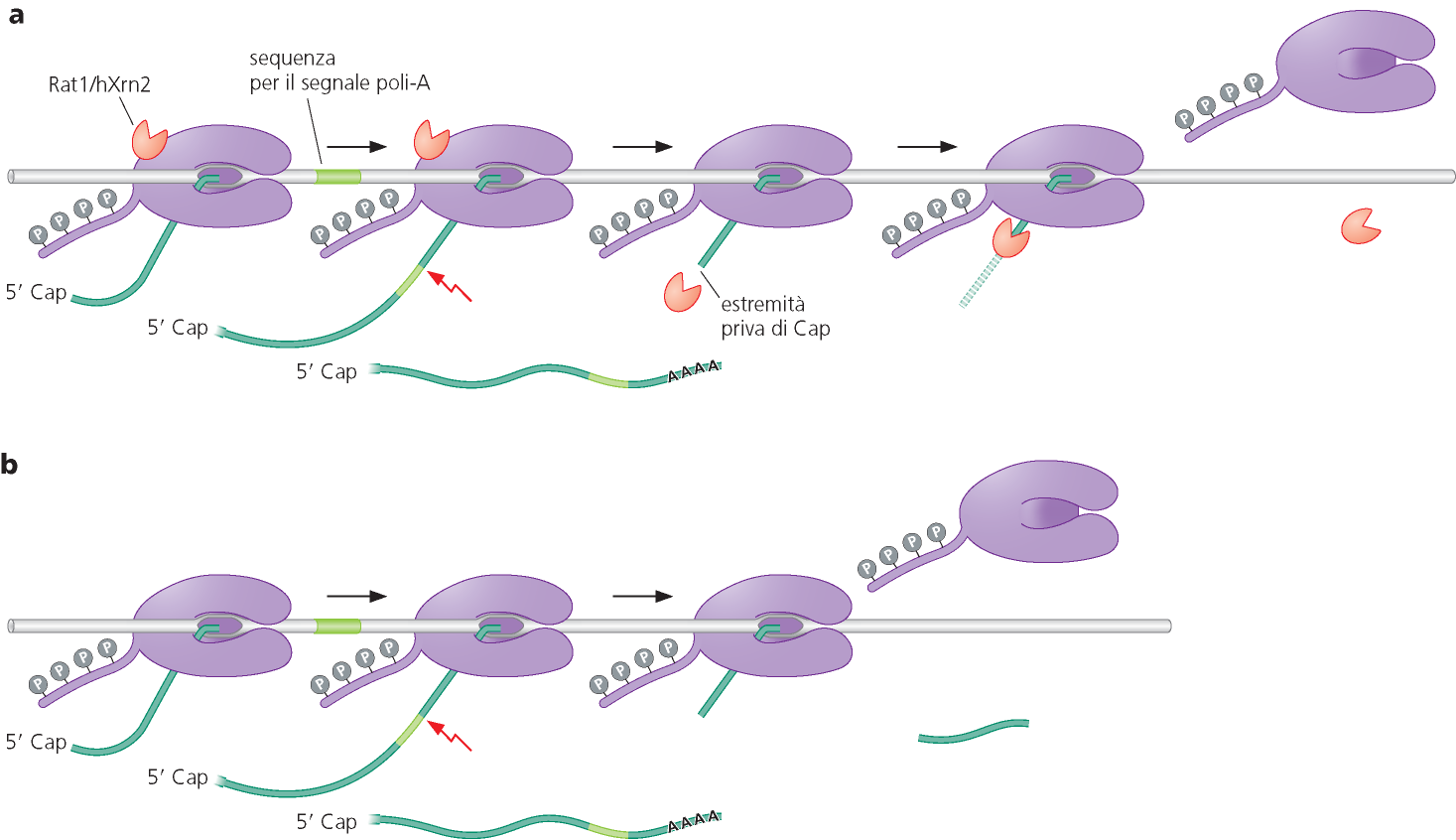 DSIF binds RNAPII soon after initiation and recruits NELF.NELF arrests RNAPII
Checkpoint model for coupling the 5’ pre-mRNA capping and transcription elongation
RNAPII initiates transcription and is phosphorylated on ser5-CTD by TFIIH
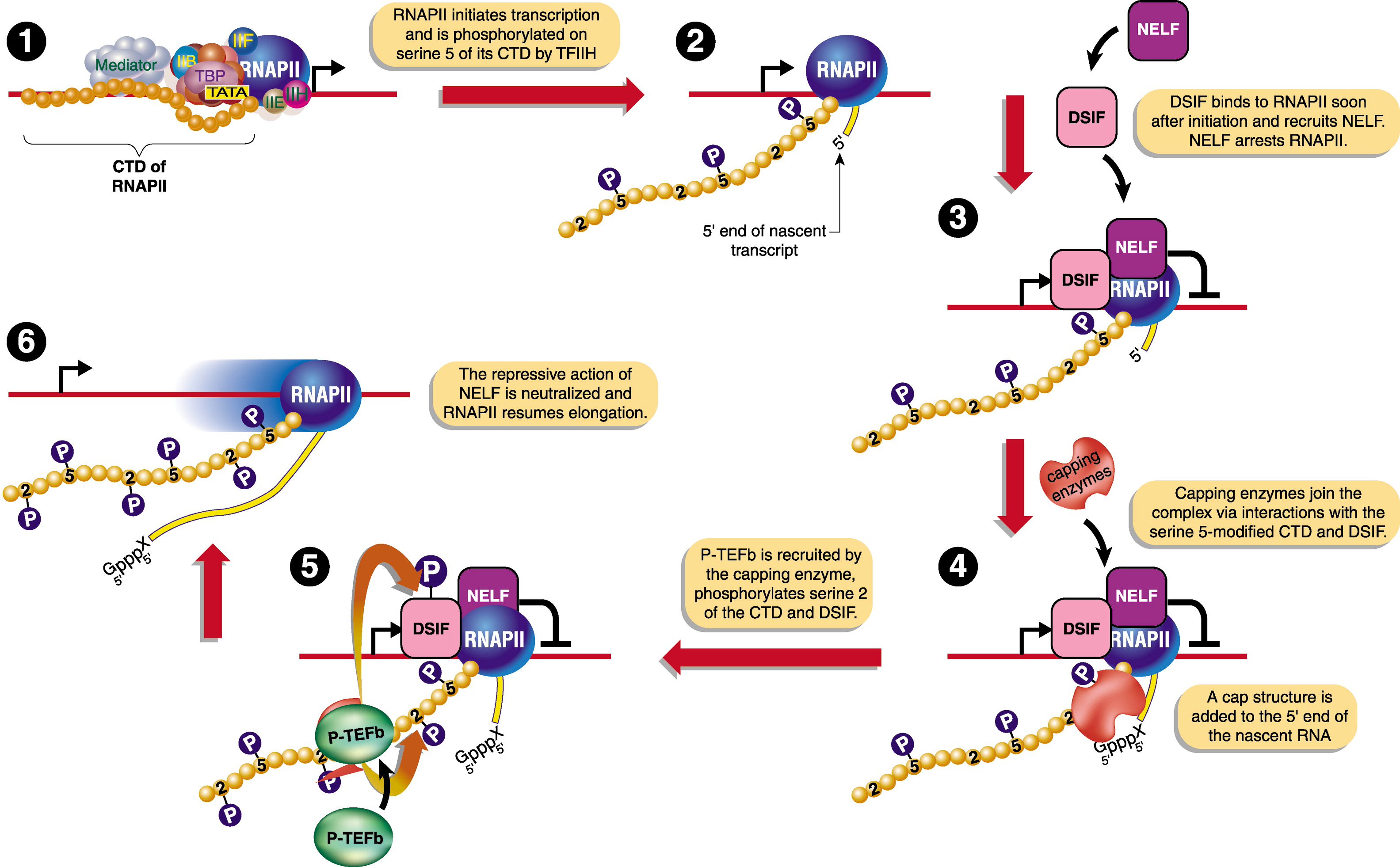 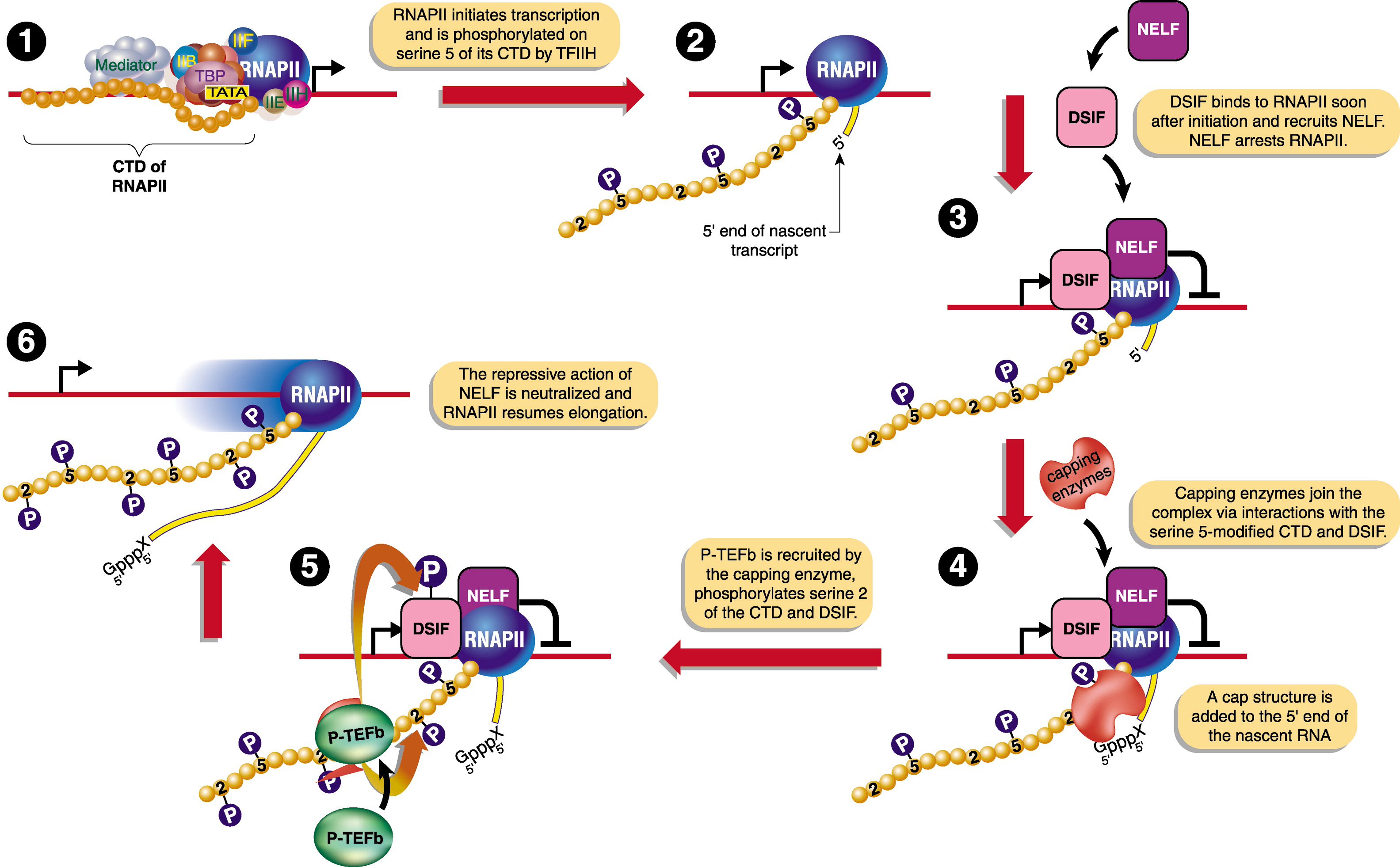 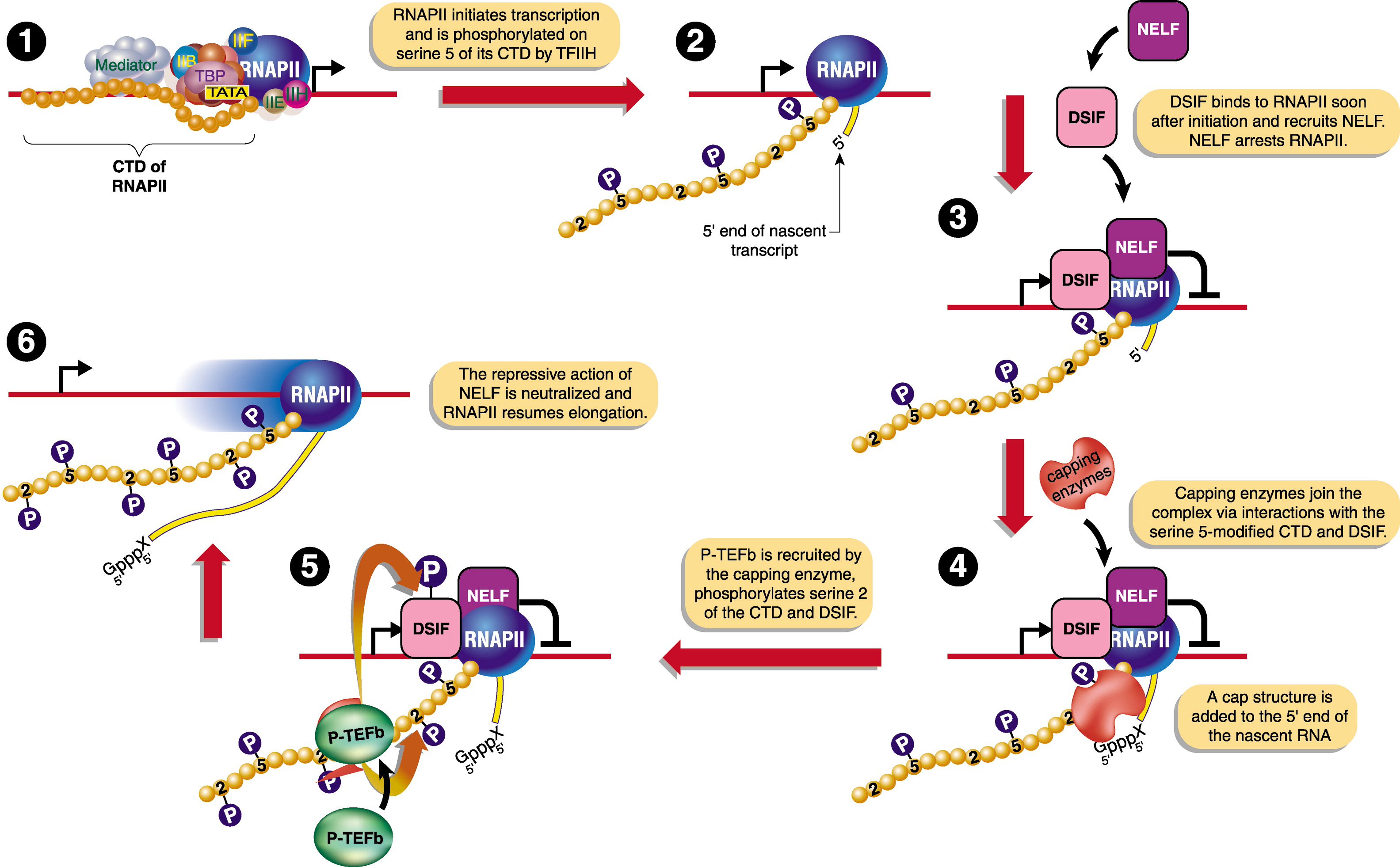 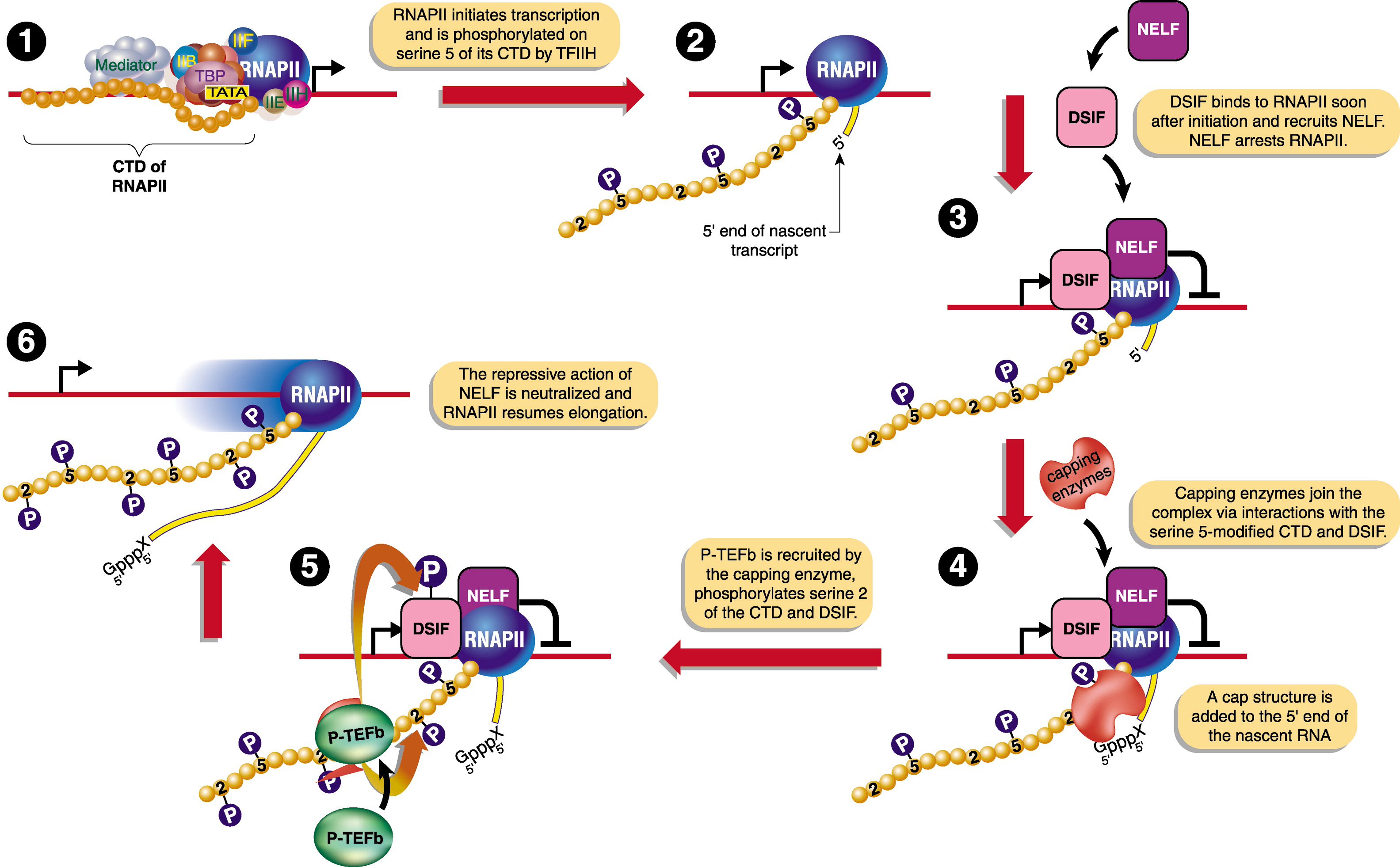 The repressive action of NELF is neutralized and RNAPII resumes elongation
20-30 nucl.
capping enzymes 
join the 
complex via 
interactions with
 the ser5-CTD 
and DSIF
P-TEFb is recruited 
by the capping enzyme, 
phosforylates ser2 of 
the CTD and DSIF
A cap structure is added
To the 5’ end of the nascent RNA
Alternative polyadenylation of the immunoglobulin μ heavy chain gene
sub obtimal pA
obtimal pA
Secreted
terminus
Membrane bound terminus
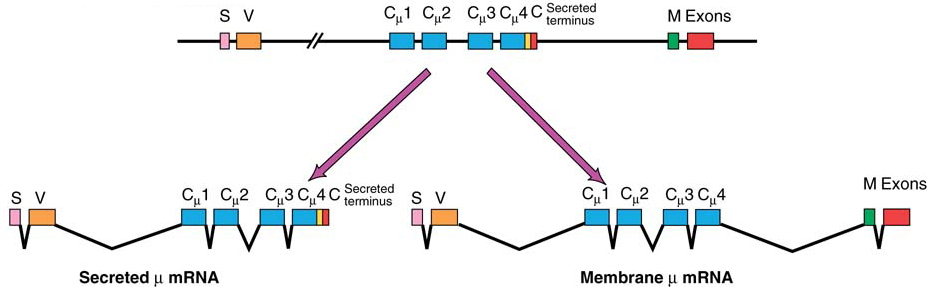 Membrane bound terminus
Secreted
terminus
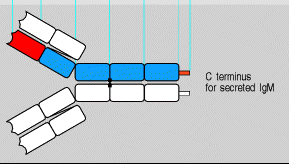 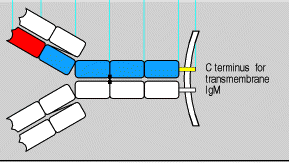 CSTF-64 levels  control the alternative 3’ end formation of mRNA.
In not activated B cells the limiting concentration of CSTF allows the recognition of the stronger polyadenylation signal. The immuglobulin produced will then contain a transmembrane domain required for retention on the membrane.
After the activation of B cells CSTF levels are increased and this allows the use of the weaker polyadenylation site that will be preferentially used because it will be the first to be transcribed.
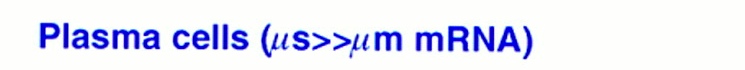 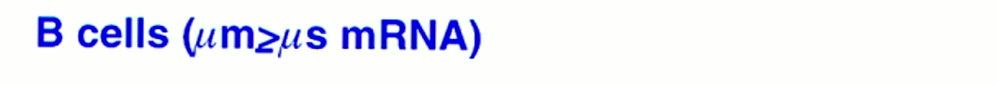 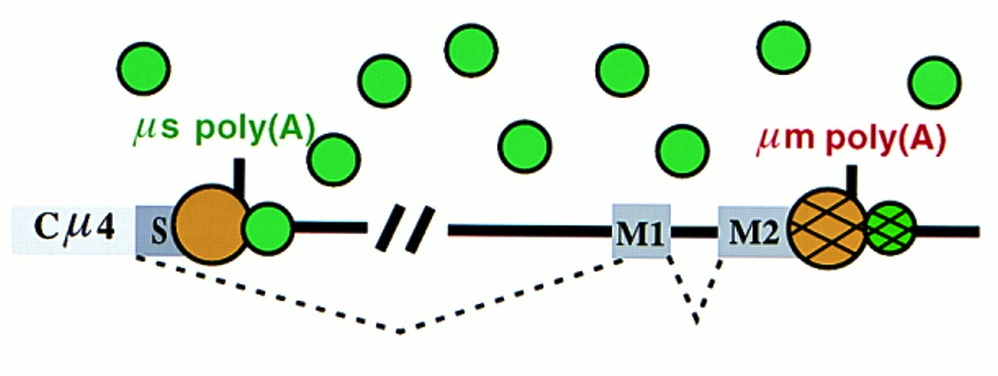 CstF-64
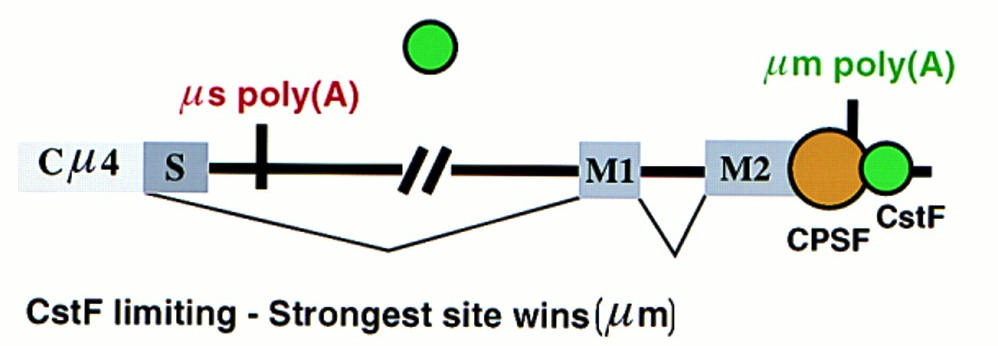 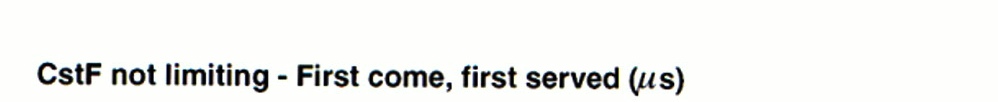 The polyadenylation factor CstF-64 regulates alternative processing of IgM heavy chain pre-mRNA during B cell differentiation.
Takagaki Y, Seipelt RL, Peterson ML, Manley JL.          Cell 1996 Nov 29;87(5):941-52
[Speaker Notes: the CstF-64 levels control μ mRNA alternative processing (Fig. 3). In resting B cells, the limiting concentration of CstF results in preferred recognition of the strong downstream (μm) poly(A) site. Upon activation of the cells, some unknown event triggers enhanced CstF-64 expression, and because the other components of CstF are present in excess, this results in an increased level of CstF. This permits preferential use of the weaker upstream (μs) poly(A) site simply because it is transcribed first.]
U1A: an example of on-off regulation of the cleavage and polyadenylation step in RNA processing
U1A is a protein bound to U1snRNA
Obtimal U1A binding site
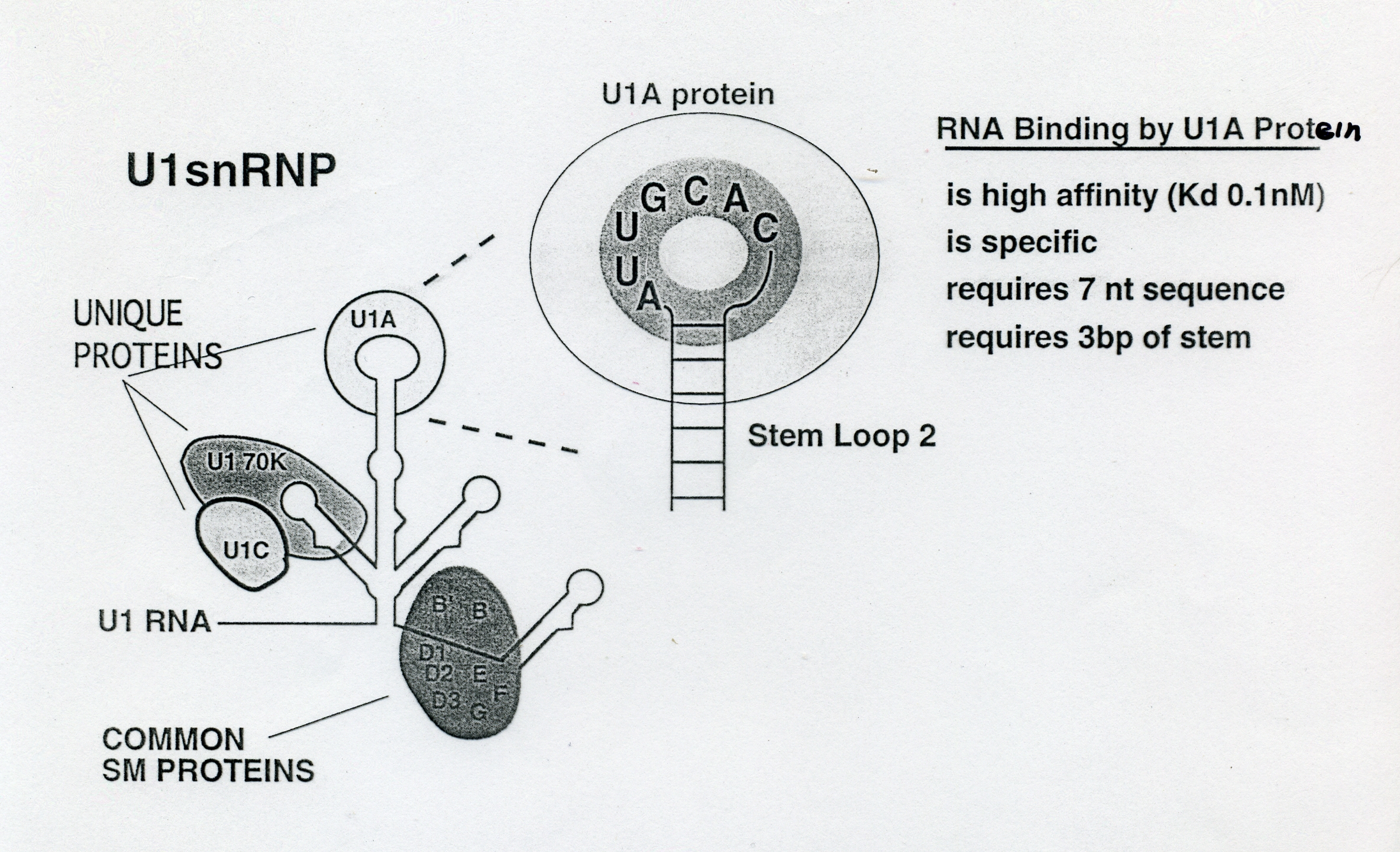 U1A autoregulation
When the level of U1A exceeds that of U1 snRNA, the excess U1A protein binds to two sites in the U1A 3’UTR. Since U1A binding does not prevent cleavage of the pre-mRNAs, free 3′ ends are generated in the normal fashion. However polyadenylation is inhibited 

In the absence of polyadenylation cleavage products are rapidly degraded by an exonuclease, so no functional U1A mRNA is produced. As a result, synthesis of U1A protein is decreased until all the excess is used in formation of new U1 snRNPs.
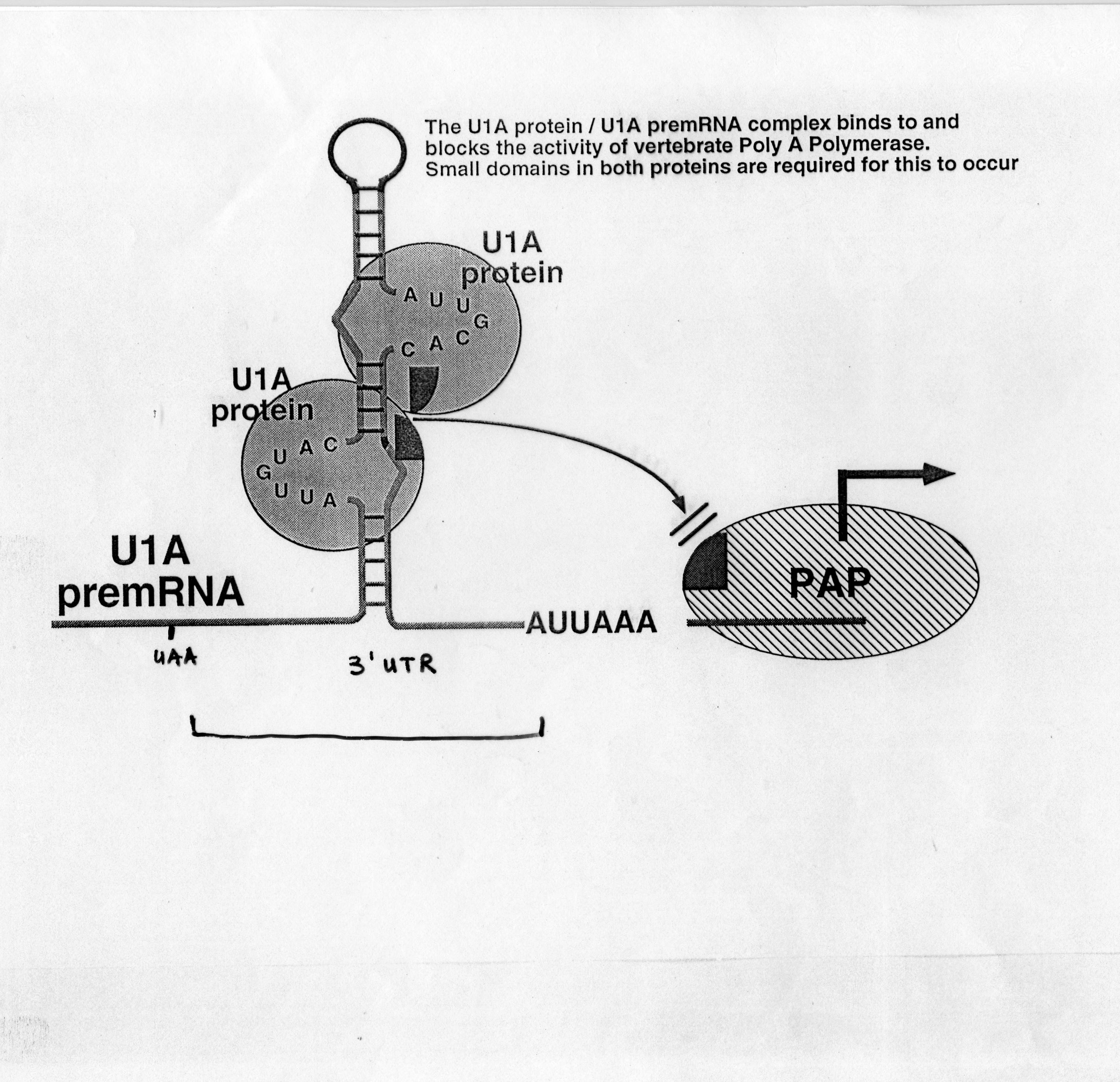 Sub-obtimal U1A binding site
sub-obtimal site
Histone mRNA are not polyadenylated
3’ end formation occurs through cleavage without polyadenylation
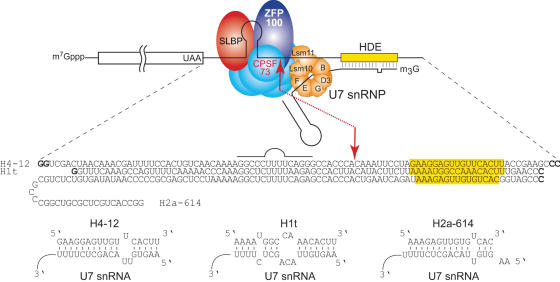 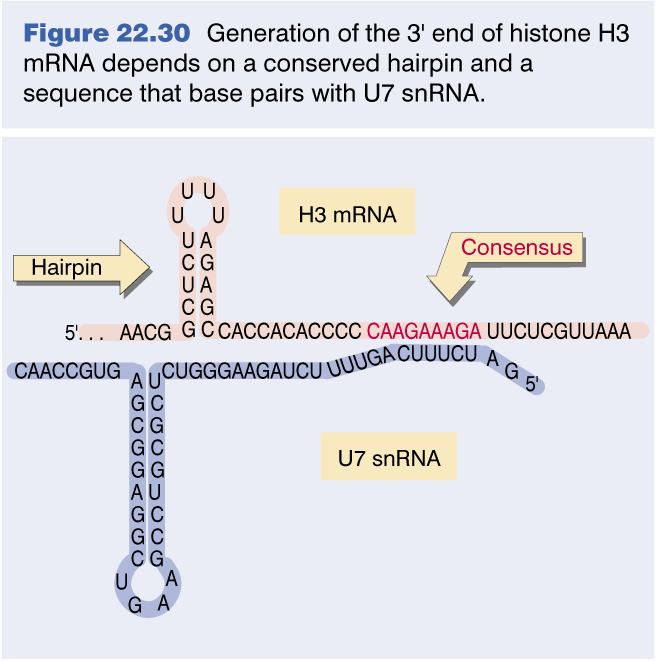 Histone mRNAs are not polyadenylated
Pairing with U7 snRNA is required for 3’ end formation
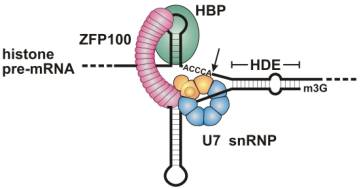 Common factors in RNA processing pathways
CPSF-73 endonucleolytic activity
Poly(A)+ mRNAs
Histone mRNAs
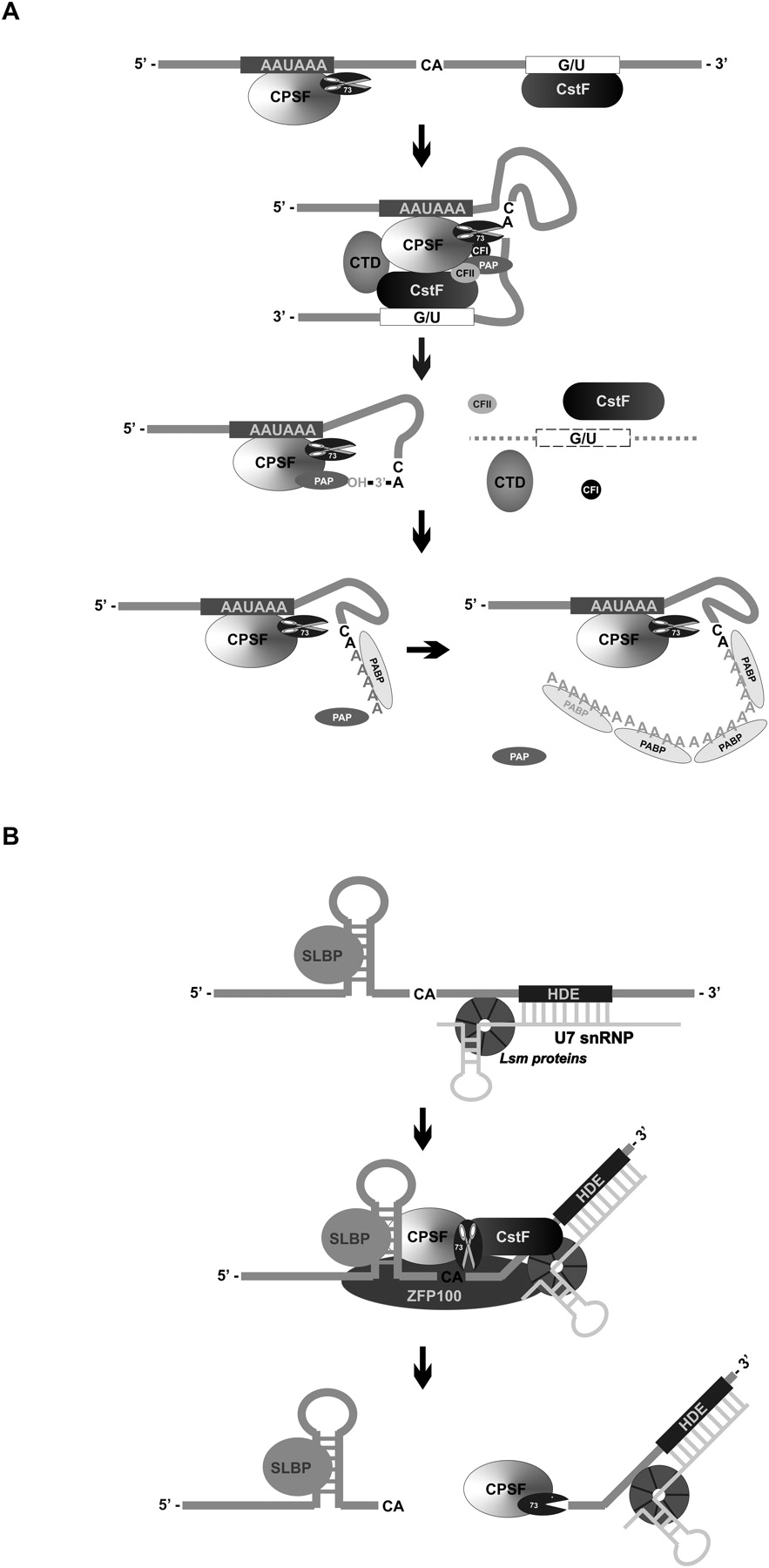 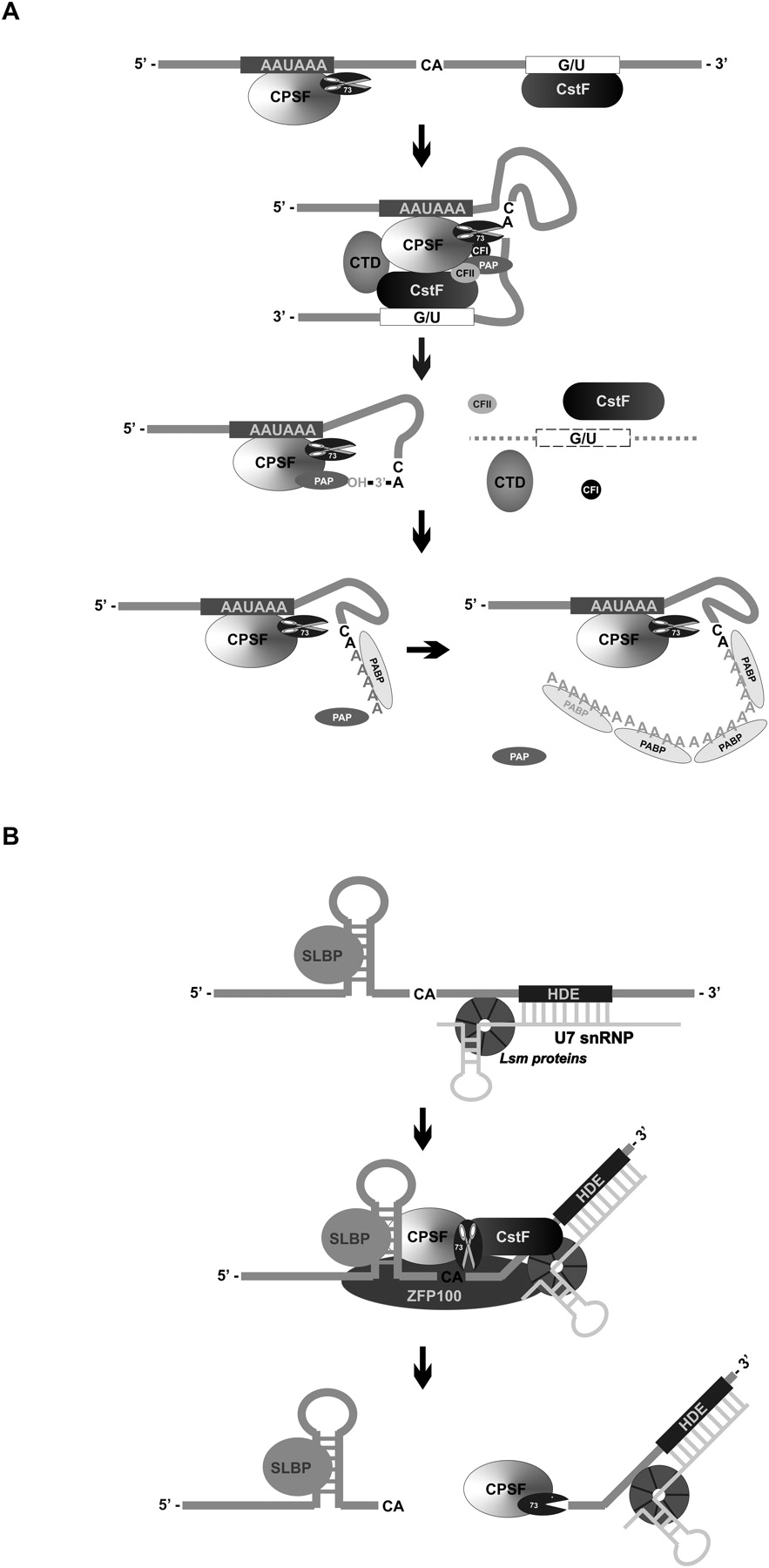 CPSF-73 also displays 5′ → 3′ exoribonucleolytic activity that is responsible for the decay of the downstream cleavage product